DNA Replication in Prokaryotes:
DNA replication is a fundamental process that ensures the accurate transmission of genetic information from one generation to the next. In prokaryotes, this intricate molecular dance occurs with remarkable efficiency and speed, allowing these single-celled organisms to reproduce rapidly. This presentation will explore the fascinating world of prokaryotic DNA replication, unveiling the key players, mechanisms, and unique features that set it apart from its eukaryotic counterpart.
As we delve into this microscopic realm, we'll discover how prokaryotes have evolved streamlined yet highly effective strategies to duplicate their genetic material.
By Mouderas F.
The Prokaryotic Chromosome: A Circular Marvel
At the heart of prokaryotic DNA replication lies the unique structure of their chromosome. Unlike the linear chromosomes found in eukaryotes, prokaryotes typically possess a single, circular chromosome. This circular configuration plays a crucial role in the replication process, allowing for bidirectional replication and efficient use of cellular resources.
The prokaryotic chromosome is not just a simple loop of DNA. It's a highly organized structure, often compacted into a nucleoid region within the cell. This compaction is achieved through supercoiling and the action of nucleoid-associated proteins, which help to organize and condense the DNA while still allowing access for replication machinery.
Circular Chromosome
Nucleoid Region
Supercoiling
Single, continuous loop of DNA
Condensed area where DNA is located
Twisted DNA structure for compaction
Initiation: The Starting Gun of Replication
The initiation of DNA replication in prokaryotes is a precisely controlled event that begins at a specific site known as the origin of replication (oriC). This unique sequence of nucleotides serves as the assembly point for the replication machinery. The process starts with the binding of initiator proteins, primarily DnaA, to the oriC region.
As DnaA proteins accumulate at the origin, they cause local unwinding of the DNA double helix. This unwinding creates a bubble-like structure, exposing single-stranded DNA that serves as a template for replication. The formation of this replication bubble is a critical step, as it allows for the recruitment of additional proteins necessary for the replication process.
DnaA Binding
1
Initiator proteins attach to oriC
DNA Unwinding
2
Local separation of DNA strands
Replication Bubble Formation
3
Creation of single-stranded DNA template
Protein Recruitment
4
Assembly of replication machinery
The Replisome: A Molecular Machine in Action
At the heart of prokaryotic DNA replication is the replisome, a sophisticated molecular machine composed of multiple proteins working in concert. This complex assembles at the replication fork and is responsible for the synthesis of new DNA strands. The key components of the prokaryotic replisome include DNA polymerase III, primase, helicase, and single-stranded binding proteins (SSB).
DNA polymerase III is the primary enzyme responsible for DNA synthesis, adding nucleotides to the growing strand with remarkable speed and accuracy. Primase creates short RNA primers that provide a starting point for DNA synthesis. Helicase continues to unwind the DNA ahead of the replication fork, while SSB proteins stabilize the single-stranded DNA templates.
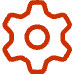 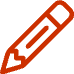 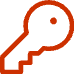 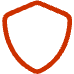 DNA Polymerase III
Primase
Helicase
SSB Proteins
Main replicative enzyme
RNA primer synthesizer
DNA strand separator
Single-strand stabilizers
Bidirectional Replication:
One of the distinguishing features of prokaryotic DNA replication is its bidirectional nature. From the origin of replication, two replication forks move in opposite directions around the circular chromosome. This bidirectional approach allows for rapid and efficient replication of the entire genome, a crucial advantage for fast-growing prokaryotic organisms.
As the replication forks progress, they create two "replisome factories" that simultaneously synthesize new DNA. This process continues until the two forks meet at the terminus region, located approximately halfway around the chromosome from the origin. The bidirectional replication strategy ensures that the entire chromosome can be duplicated in a fraction of the cell's division time.
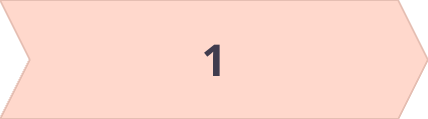 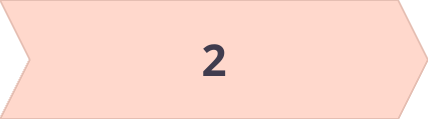 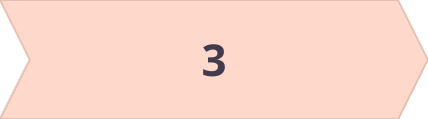 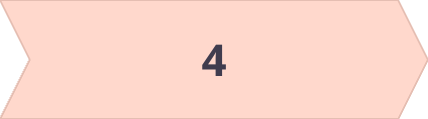 Origin (oriC)
Replication Fork 1
Replication Fork 2
Terminus
Starting point of replication
Moving clockwise
Moving counterclockwise
Meeting point of forks
Leading and Lagging Strand Synthesis: A Coordinated Effort
The antiparallel nature of the DNA double helix presents a unique challenge during replication. To address this, prokaryotes employ two distinct strategies for DNA synthesis: leading strand and lagging strand replication. The leading strand is synthesized continuously in the 5' to 3' direction, following the movement of the replication fork. This process is relatively straightforward, with DNA polymerase III adding nucleotides in a continuous manner.
In contrast, the lagging strand is synthesized discontinuously in short segments called Okazaki fragments. These fragments are produced in the opposite direction of the replication fork movement. Each Okazaki fragment begins with an RNA primer synthesized by primase, followed by DNA synthesis by DNA polymerase III. The gaps between fragments are later filled by DNA polymerase I, and the RNA primers are removed and replaced with DNA.
Feature
Leading Strand
Lagging Strand
Direction
5' to 3'
5' to 3' (opposite fork movement)
Synthesis
Continuous
Discontinuous (Okazaki fragments)
Primers
One initial primer
Multiple RNA primers
Enzymes
Mainly DNA Pol III
DNA Pol III, Primase, DNA Pol I, Ligase
Termination: Bringing Replication to a Close
As the two replication forks approach each other in the terminus region of the prokaryotic chromosome, the process of termination begins. This final stage of DNA replication ensures the complete and accurate duplication of the genetic material. In many prokaryotes, specific termination sites (Ter sites) are present in the terminus region. These sites are bound by the Tus protein, forming a "replication fork trap" that helps to coordinate the meeting of the two replication forks.
When the replication forks reach the Ter sites, they are halted by the Tus-Ter complex. This pausing allows for the completion of any remaining DNA synthesis and the resolution of any topological issues that may have arisen during replication. The final steps involve the separation of the two complete daughter chromosomes, a process aided by topoisomerases that help to resolve any intertwining of the DNA molecules.
Ter Sites
Tus Protein
1
2
Specific sequences in the terminus region that signal the end of replication
Binds to Ter sites, forming a barrier for approaching replication forks
Fork Convergence
Chromosome Separation
3
4
Meeting of the two replication forks in the terminus region
Final resolution and segregation of the two daughter chromosomes
Fidelity and Proofreading: Ensuring Accuracy
The fidelity of DNA replication in prokaryotes is crucial for maintaining genetic integrity across generations. To achieve this, prokaryotes have evolved sophisticated mechanisms to ensure high accuracy during DNA synthesis. The primary guardian of replication fidelity is DNA polymerase III, which possesses an intrinsic proofreading ability.
As DNA polymerase III adds nucleotides to the growing strand, it constantly checks for correct base pairing. If an incorrect nucleotide is incorporated, the enzyme's 3' to 5' exonuclease activity allows it to remove the mismatched base and try again. This proofreading mechanism reduces the error rate to approximately one mistake per 10^7 nucleotides. Additionally, post-replication repair systems, such as mismatch repair, further enhance the accuracy by correcting any errors that may have slipped through the initial proofreading process.
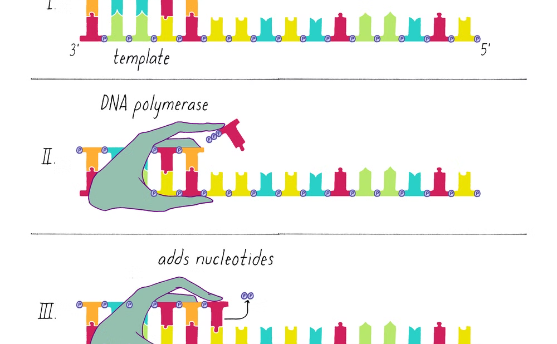 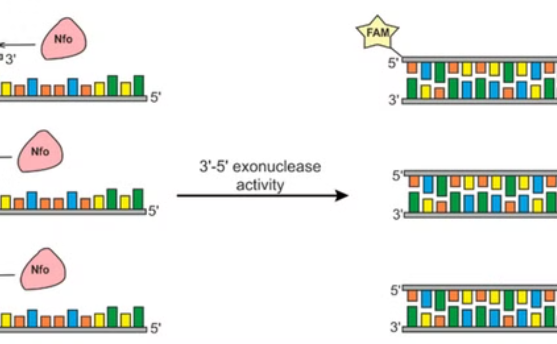 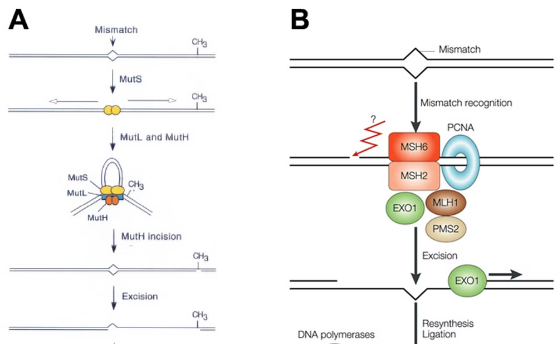 DNA Polymerase III
Proofreading in Action
Mismatch Repair
The main replicative enzyme with proofreading capability
Removal of incorrectly incorporated nucleotides
Post-replication error correction system
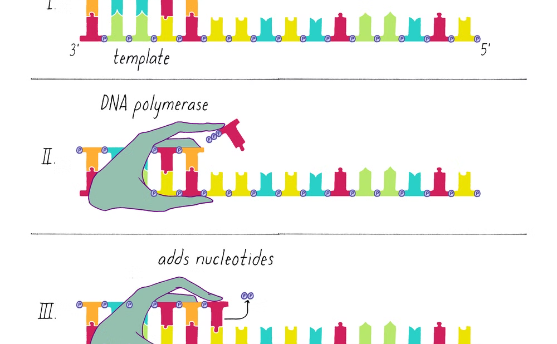 DNA Polymerase III
The main replicative enzyme with proofreading capability
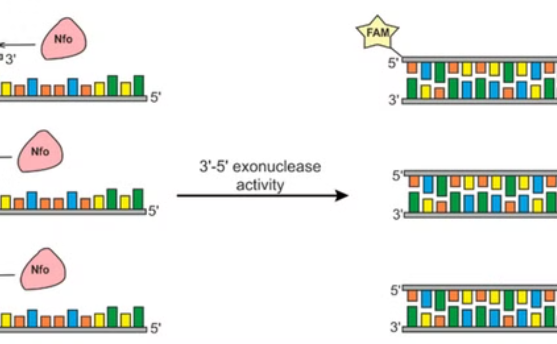 Proofreading in Action
Removal of incorrectly incorporated nucleotides
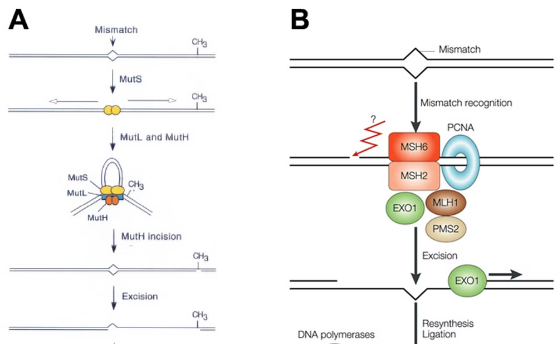 Mismatch Repair
Post-replication error correction system
Regulation of DNA Replication: Timing is Everything
The regulation of DNA replication in prokaryotes is a tightly controlled process that ensures the chromosome is duplicated at the appropriate time and only once per cell cycle. This regulation primarily occurs at the initiation stage, with several mechanisms in place to prevent over-replication or untimely replication events.
One key regulatory factor is the concentration of active DnaA proteins. The level of DnaA fluctuates throughout the cell cycle, peaking just before the initiation of replication. Additionally, the methylation state of specific sequences near the origin (GATC sites) plays a role in regulating replication initiation. Newly replicated DNA is temporarily unmethylated, preventing re-initiation until these sites are methylated by the Dam methylase enzyme. This creates a time window that helps to prevent immediate re-replication of the chromosome.
DnaA Concentration
GATC Methylation
Fluctuates throughout the cell cycle, peaking before initiation
Temporary unmethylated state prevents immediate re-initiation
SeqA Protein
Regulatory Proteins
Binds to hemimethylated DNA, sequestering the origin
Various proteins like IHF and Fis modulate DnaA activity
The Future of Prokaryotic DNA Replication 
Research
As our understanding of prokaryotic DNA replication continues to grow, new avenues for research and application are emerging. One exciting area is the development of novel antibiotics that target specific components of the prokaryotic replication machinery. By understanding the unique aspects of prokaryotic replication, researchers can design drugs that selectively inhibit bacterial growth without affecting human cells.
Another promising field is synthetic biology, where engineered prokaryotic replication systems could be used to create customized organisms for various applications, from bioremediation to the production of biofuels. Additionally, the study of extremophile prokaryotes and their replication mechanisms under harsh conditions may provide insights into the limits of life and the potential for life on other planets. As we continue to unravel the intricacies of prokaryotic DNA replication, we open doors to new technologies and a deeper understanding of the fundamental processes of life.
Targeted Antibiotics
Extremophile Studies
Drugs designed to inhibit specific replication components
Understanding replication under extreme conditions
1
2
3
4
Synthetic Biology
Astrobiology
Engineered replication systems for custom organisms
Implications for potential extraterrestrial life